Ленинградское областное государственное бюджетное учреждение«Кингисеппский социально-реабилитационный центр для несовершеннолетних»
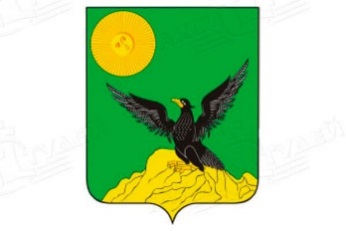 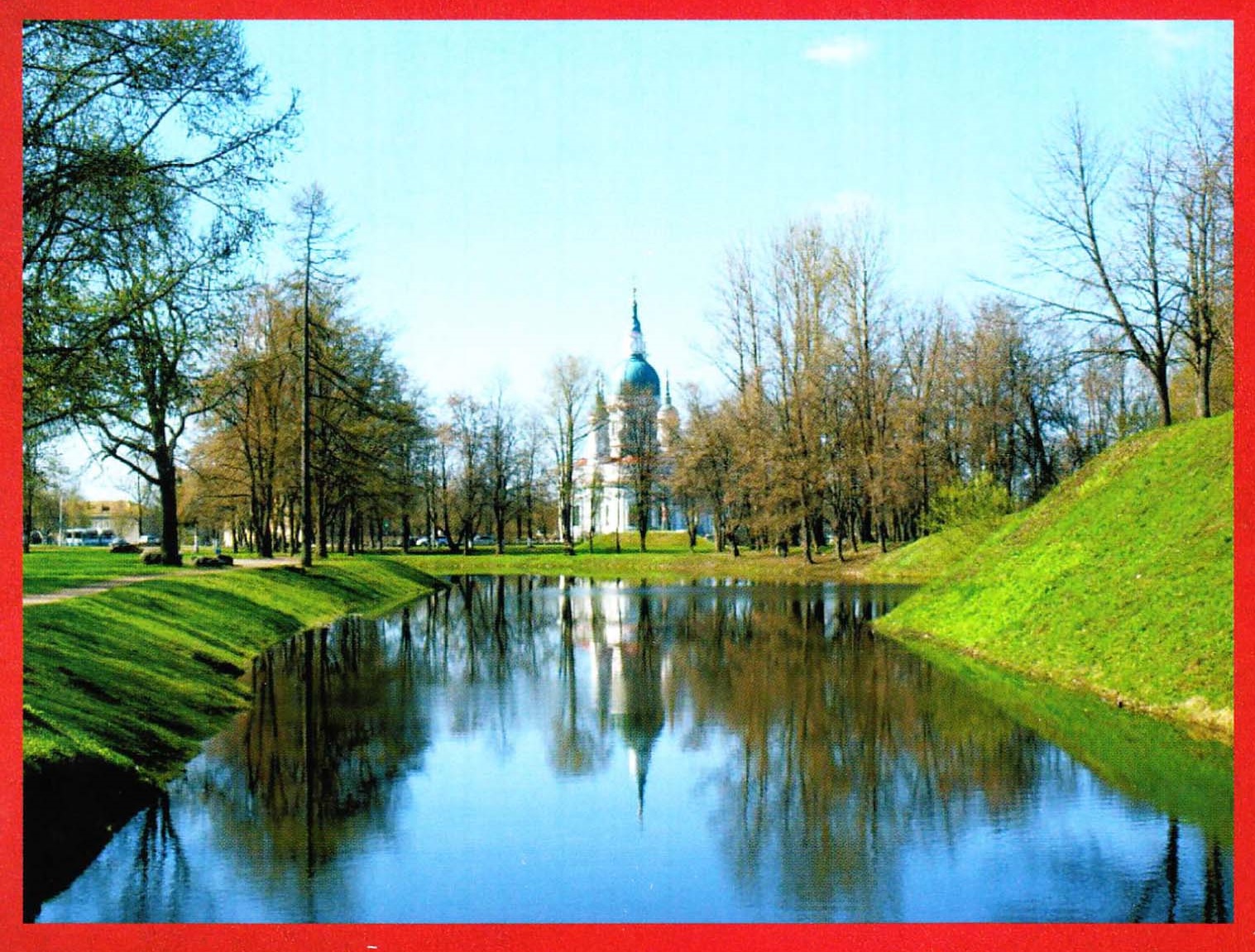 ОТЧЁТ«О деятельности учреждения за 2023 год» 05 марта 2024 года13.00ДиректорЛОГБУ «Кингисеппский СРЦ»Кощеева Т.Ю.
Численность обслуженных получателей социальных услуг в рамках выполнения государственного задания
В 2023 году мощность коечного фонда –
                     66 койко-мест, из них 50 мест в полустационаре,16 мест – в стационаре.Показатели, характеризующие объём государственной услуги:                    109 получателей социальных услуг.
Полустационар -202 чел.
Стационар - 33 чел.
На дому – 10 чел.
Срочные социальные услуги -15 семей
2023 год – 245 чел.
2022 год – 255 чел.
Полустационар -211 чел.
Стационар - 38 чел.
На дому – 7 чел.
Срочные социальные услуги – 12 семей
Численность получателей социальных услуг
в 2023 году - 245 человек (в 2022 год – 255 чел.)
По формам социального обслуживания
По категориям
Полустационар
202 чел
Дети-инвалиды
64 чел
Стационар
33 чел
Несовершеннолетние
79 чел
Родители
102 чел
На дому
10 чел
По месту проживания
2023 год:    2022 год:
Категории обслуженных семей с детьми
Характеристика получателей социальных услуг по возрастно-половому признаку2023 г / 2022 г
Сведения о предоставлении социальных услуг
Финансовое обеспечение
Совокупный объём закупок – 5 195 425,91 руб. (2022 год-6 964 483,28 руб.)
        Среднемесячная заработная плата–  39 250,00 руб. (2022 г.- 36 997,69 руб.)
Субсидии на иные цели
Поставка 
автомобиля 
3 240 000,00 руб.
Текущий ремонт групповых помещений
2 021 600,00 руб.
Служба универсальных помощников
180 669,57 руб.
Организация и предоставление услуг ранней помощи детям от 0 до 3-х лет и их семьям, проживающим на территории ЛО - 323 997,00 руб.
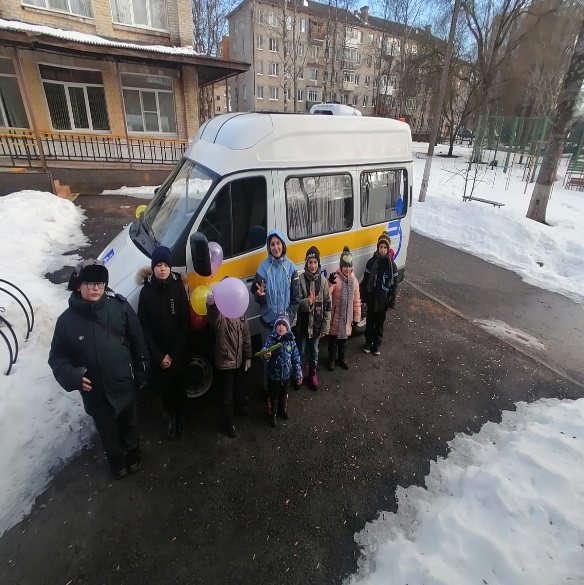 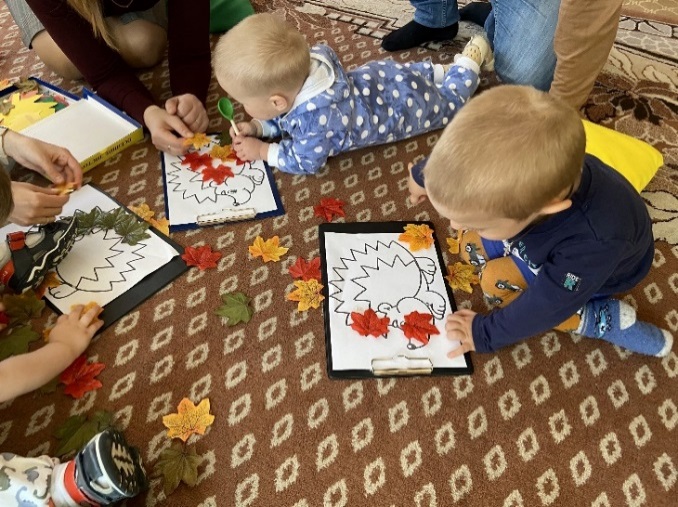 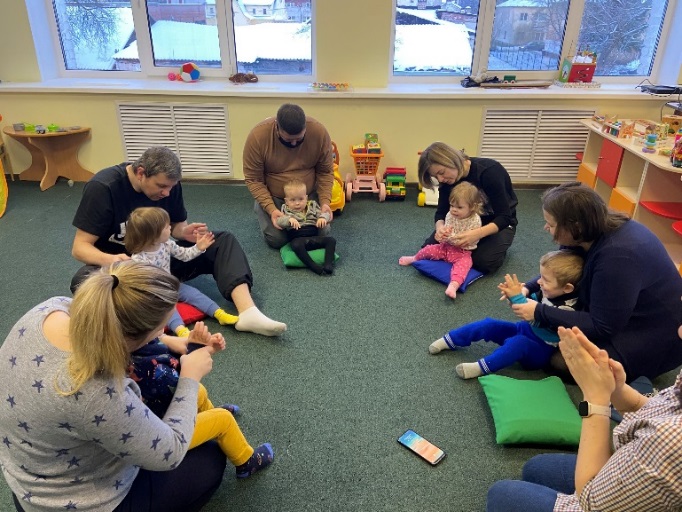 Внешний контроль учреждения
Статистические данные по кадровому составуШтатное расписание– 69,75 ст., фактическая численность 59 чел.Укомплектованность учреждения специалистами, оказывающими социальные услуги составляет 99,0 % Коэффициент текучести кадров  2023г. - 33,15 (принято 35 чел., уволено 18 чел.)                                                       2022 г.- 68,03 (принято 29 чел., уволено 38 чел.)
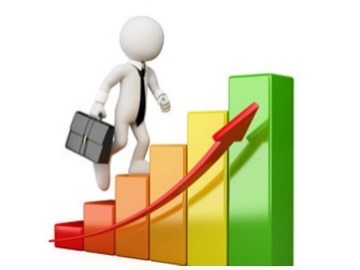 Повышение профессиональной компетентности кадров



На 30.12.2023 г. - штатное расписание – 69,75 ст., фактическая численность - 59 чел.Укомплектованность учреждения специалистами, непосредственно оказывающими социальные услуги:
2022 г. - 97,4 %
2023 г. – 99 %

2022 год
Повышение квалификации – 19 работников, из них 9 специалистов, непосредственно оказывающих социальные услуги
Профессиональная переподготовка – 1 работник 
                                                                       Ежегодное гигиеническое обучение – 23 работника

2023 год
Повышение квалификации –  21 работников, из них  10 специалистов, непосредственно оказывающих социальные услуги
Профессиональная переподготовка – 1 работник 
                                                                       Ежегодное гигиеническое обучение –  18 работников
Всероссийский конкурс на звание 
«Лучший работник учреждения социального обслуживания»
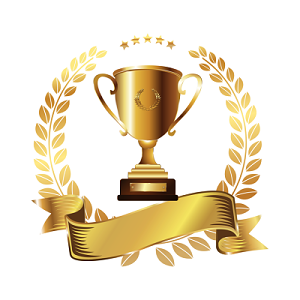 2023 год – победитель в номинации «За долголетие»
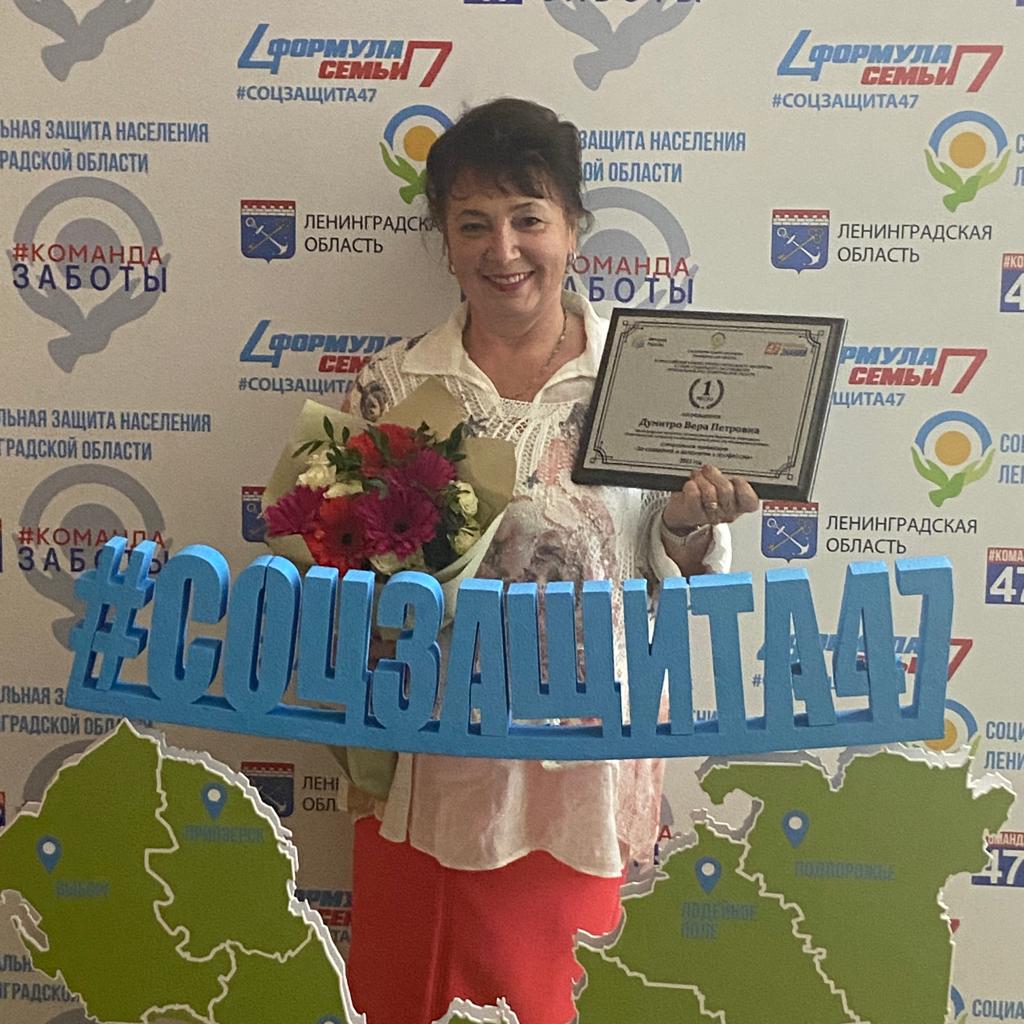 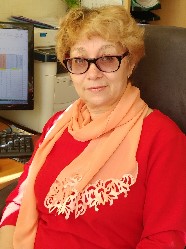 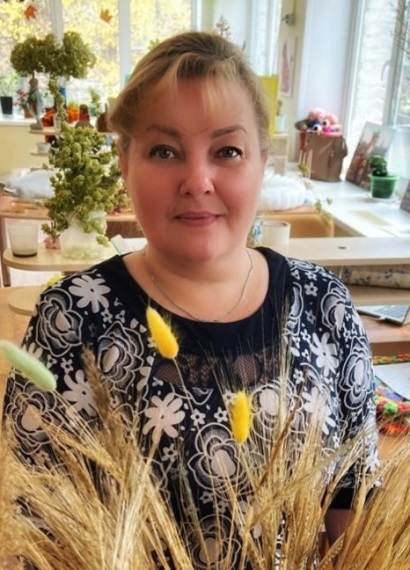 Международный смотр-конкурс на лучшую презентацию профессионального мастерства
Международный конкурс «Святость материнства»
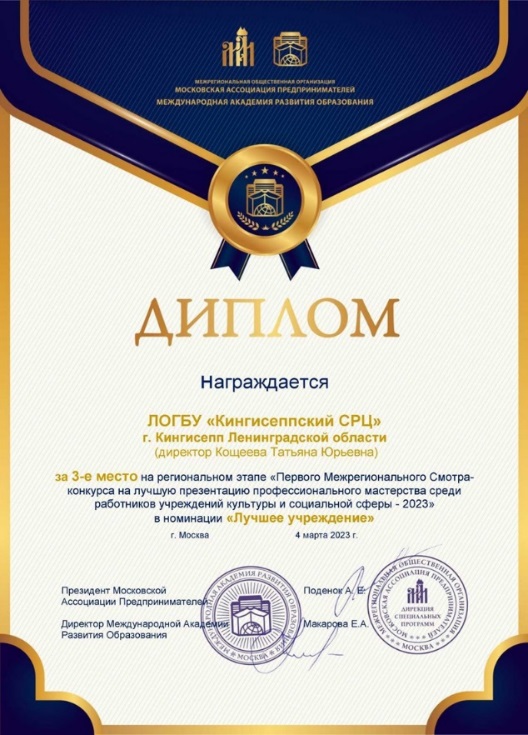 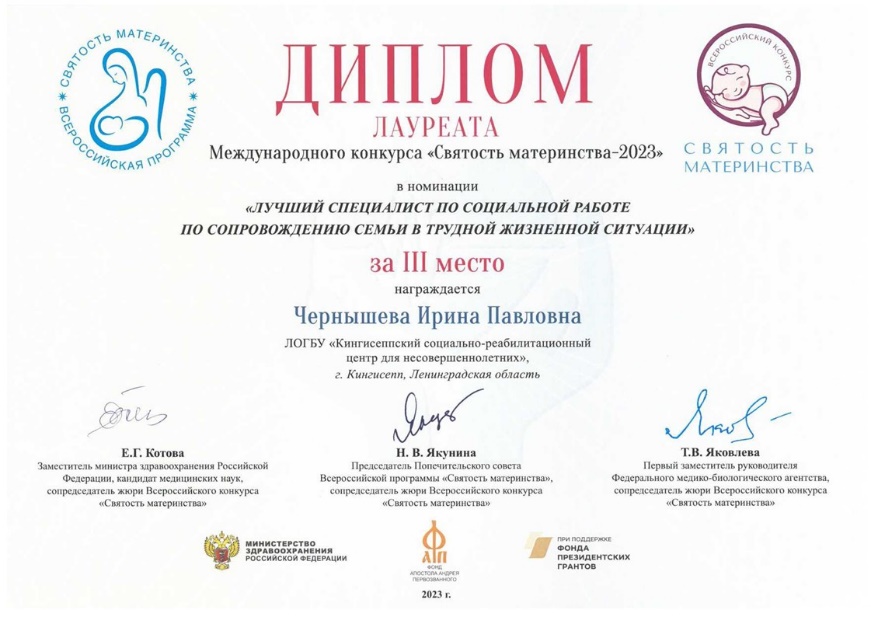 Всероссийская премия в поддержку родителей детей с инвалидностью «Особенное счастье»
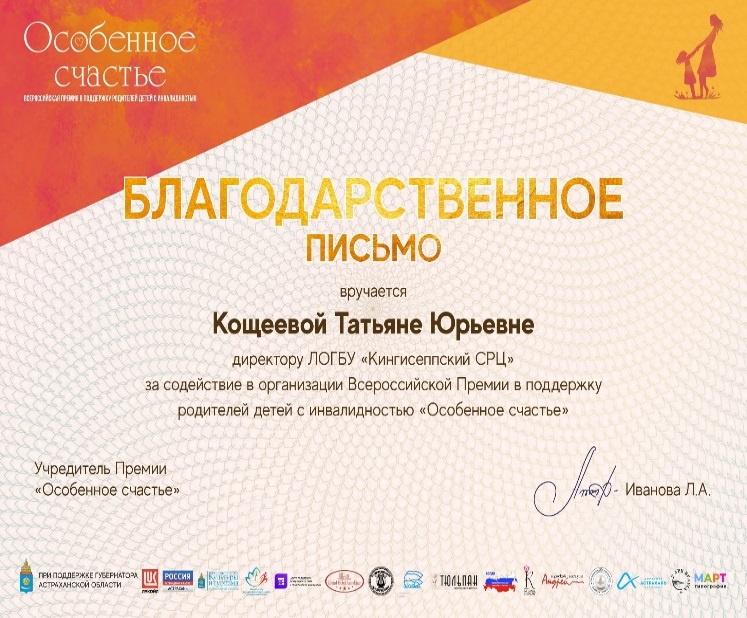 Международный онлайн-конкурсе по инклюзивному танцу «Х фестиваль Inclusive Dance», БФ «Инклюзив Дэнс – Инклюзивный танец».
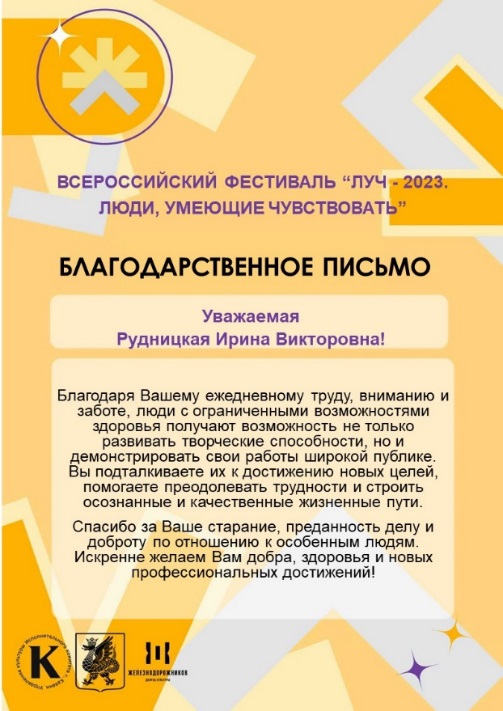 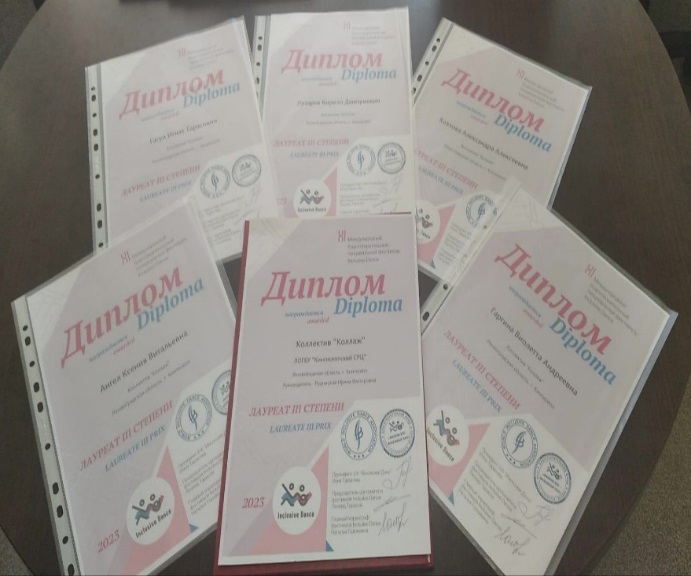 Всероссийский фестиваль «Луч»
Проект «ДОМ ВОЛШЕБНИКОВ» Общественная организация родителей детей-инвалидов, инвалидов с детства «ДАНКО» Цель: поддержка семьи, материнства, отцовства и детства(грант правительства Ленинградской области, субсидии МО «Кингисеппское городское поселение»)
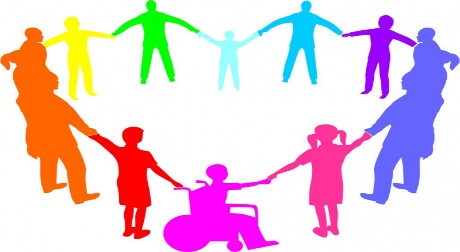 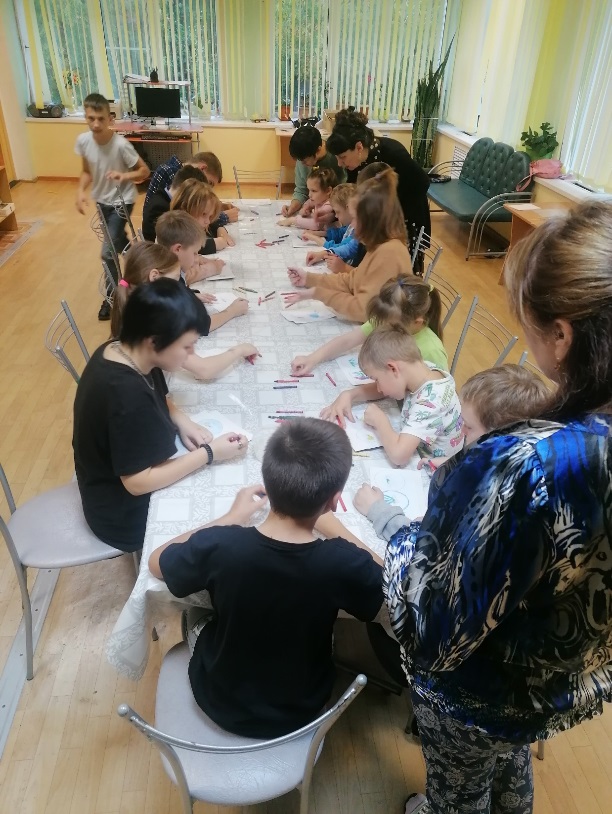 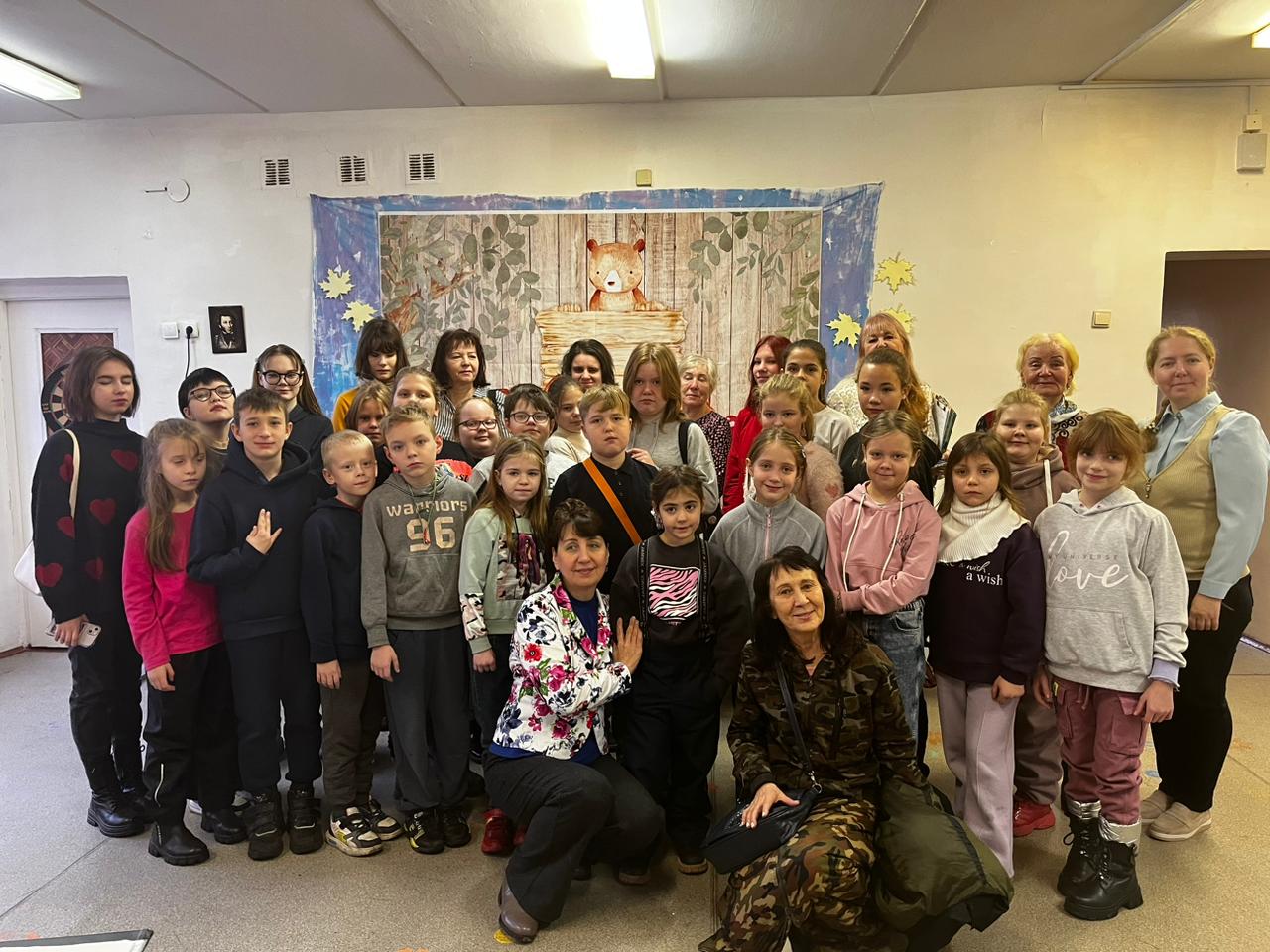 Экскурсия "Край, ﻿в котором ﻿ты живешь" 
Мастер-классы
Предоставление продуктовых наборов
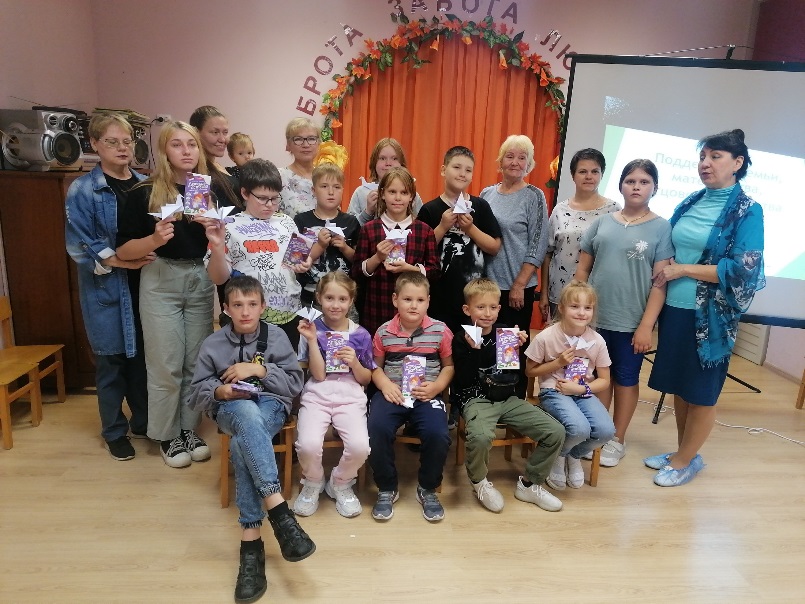 Взаимодействие с Благотворительными Фондами
Посещение ﻿
"Театра Юного Зрителя имени»
ЛРОО «Лепестки Добра»
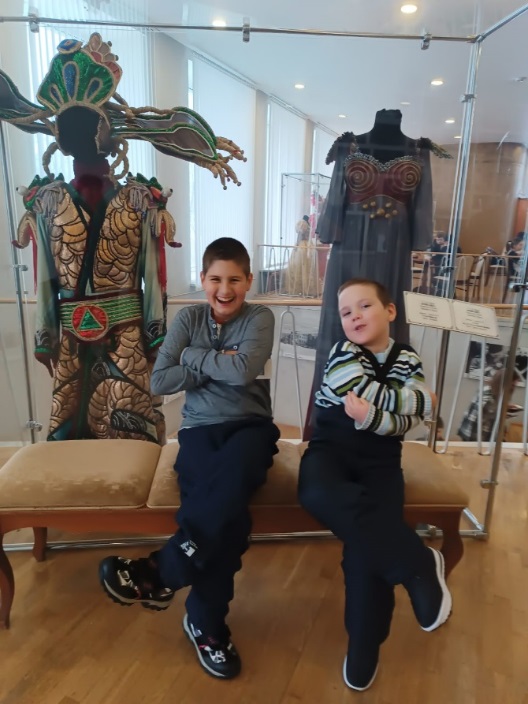 Акция «Елка ﻿желаний»
БФ «ДЕТСКИЙ МИР»
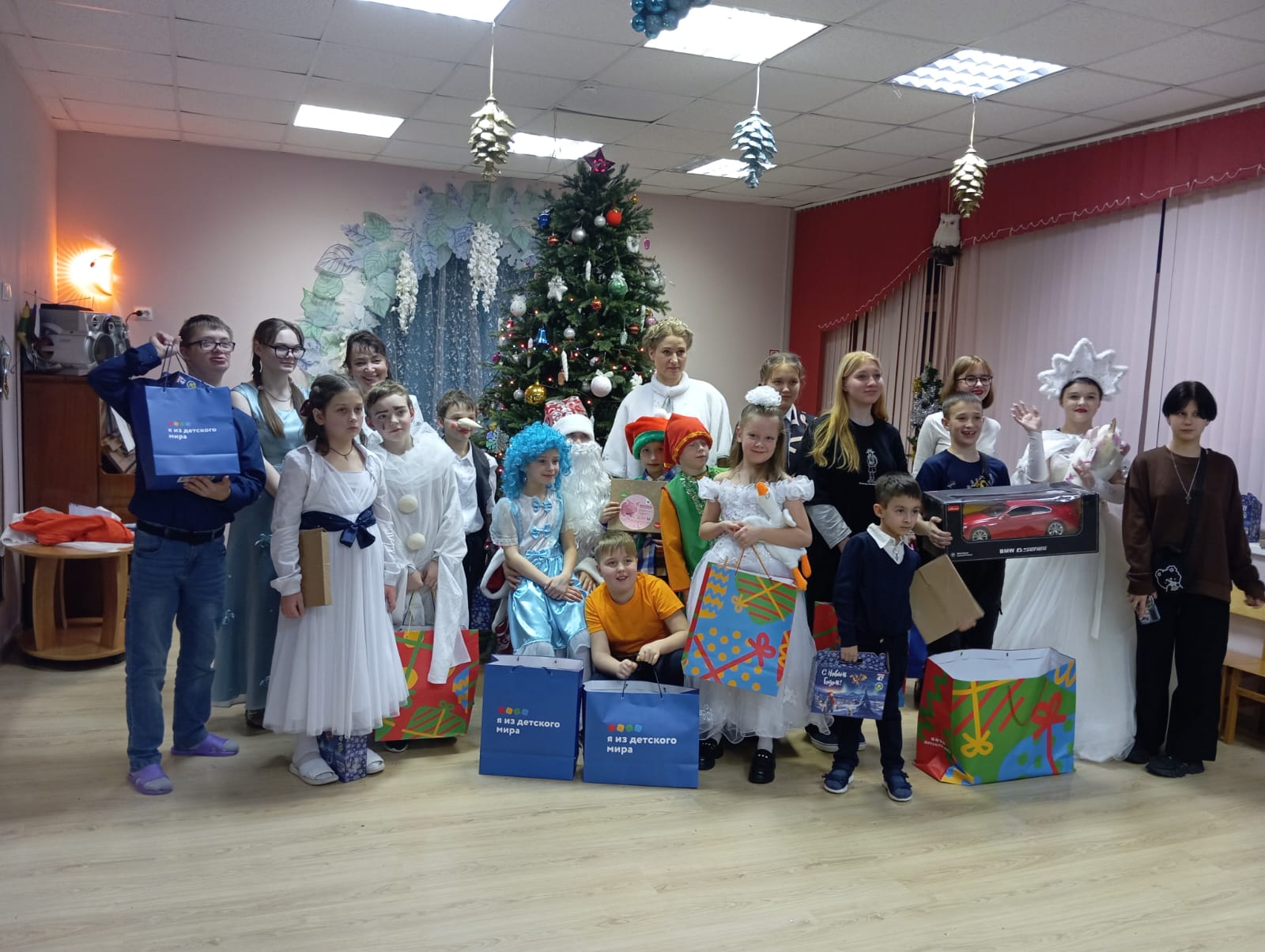 Фестиваль-конкурс «Добрые сердца – источник творчества», номинация «Танец», ЛРОО «Лепестки Добра»
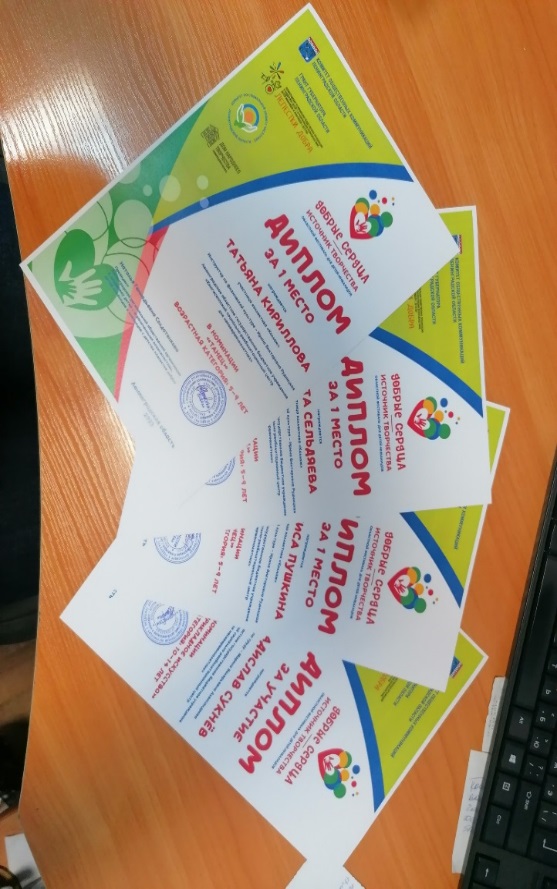 PR-мероприятия Конкурс «Создай логотип»
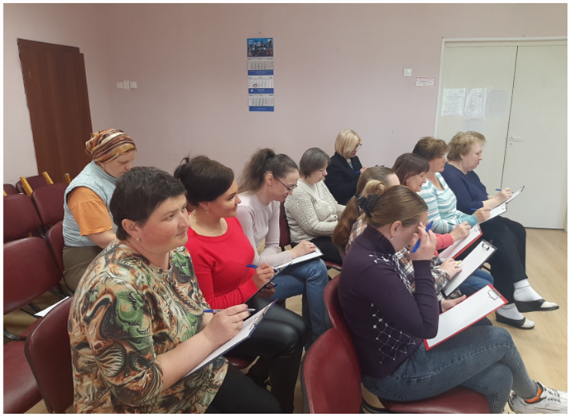 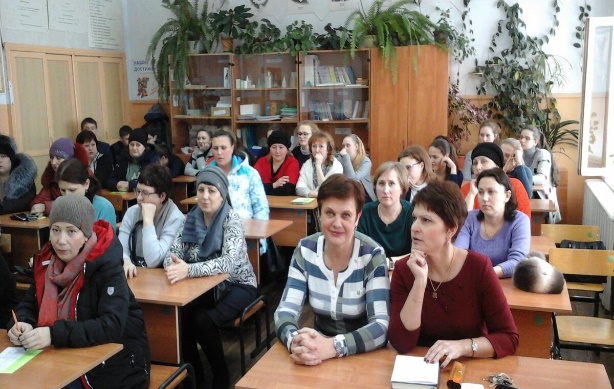 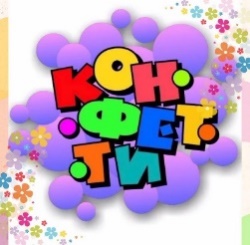 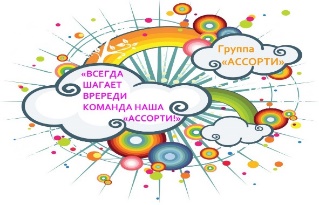 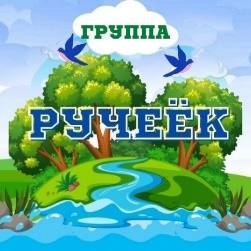 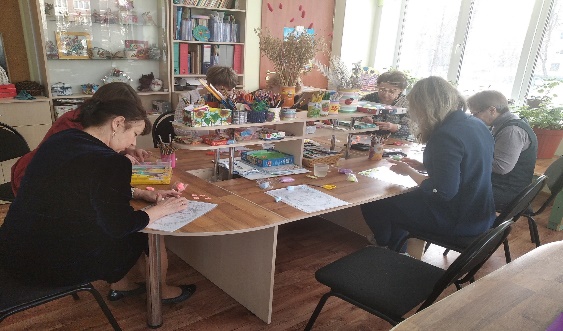 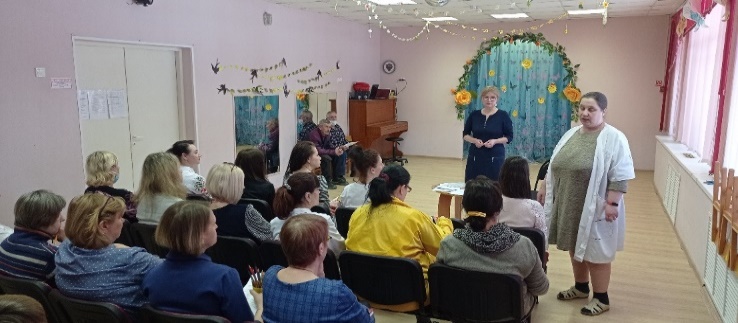 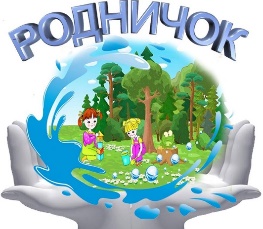 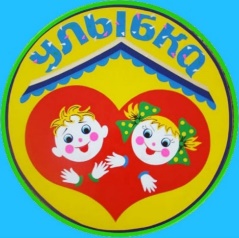 Профильные мероприятия, обучающие семинары
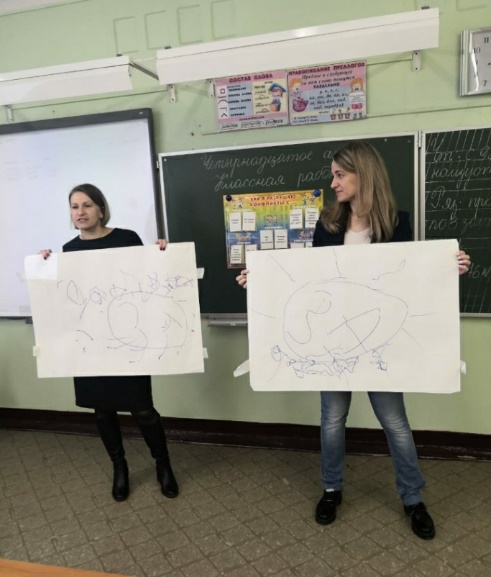 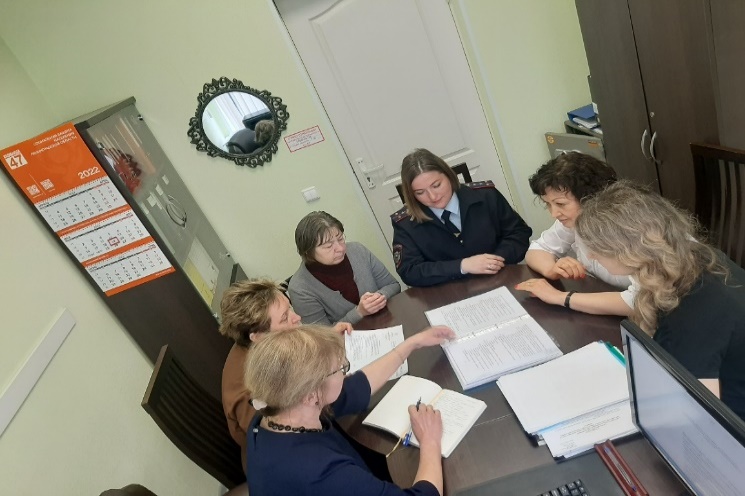 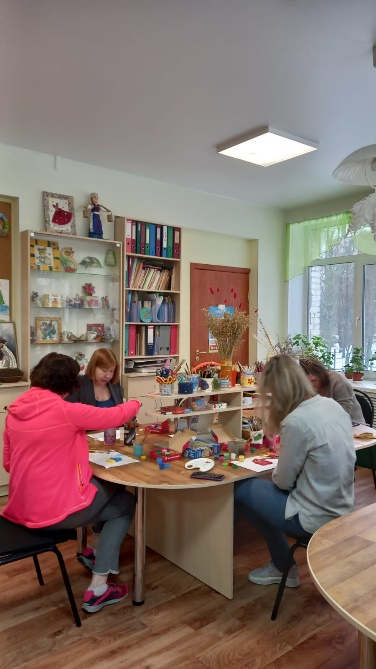 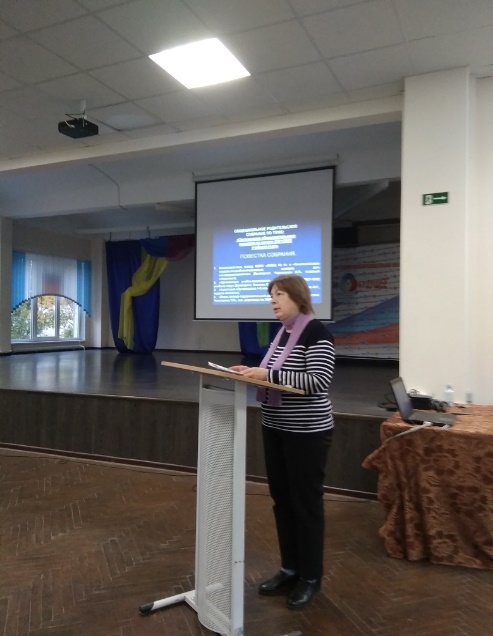 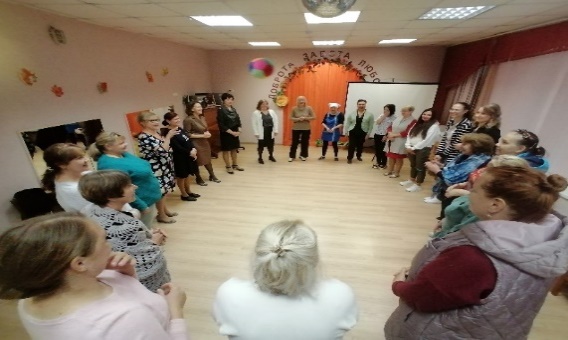 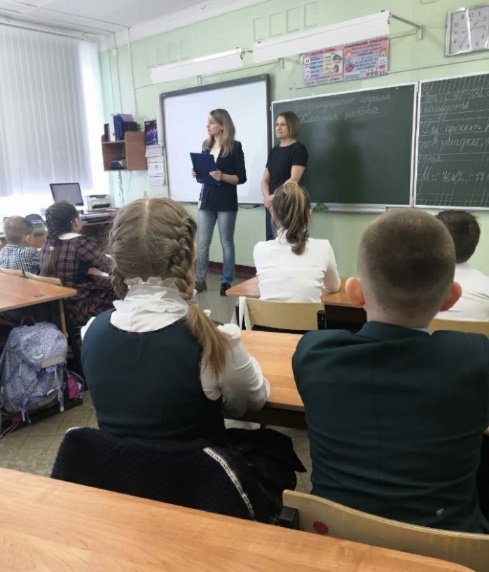 PR - мероприятия
Мастер-классы в ТК                                Обучение «Академия госпабликов», 
                                                                 Участие во Всероссийском интерактивном 
                                                                 конкурсе «Лучшая группа (сообщество) в   
                                                                 контакте в 2023 году
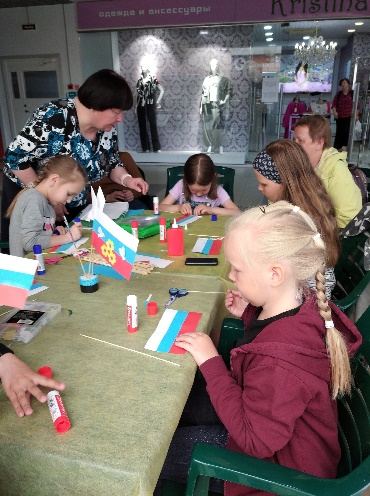 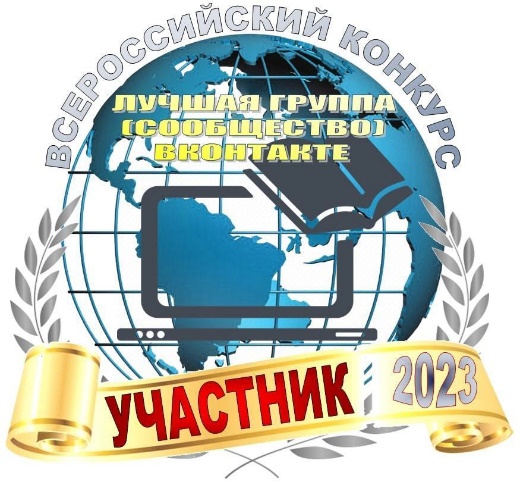 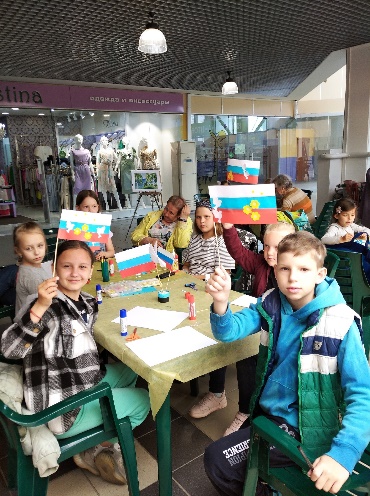 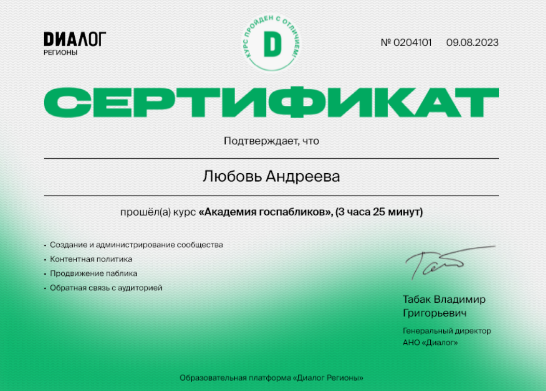 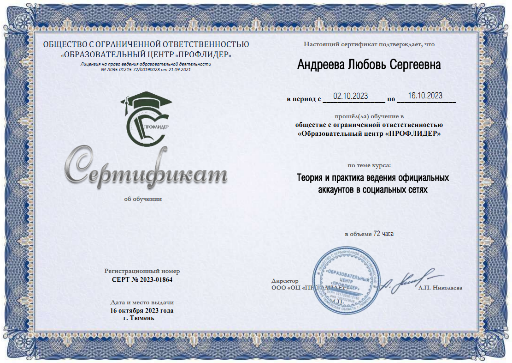 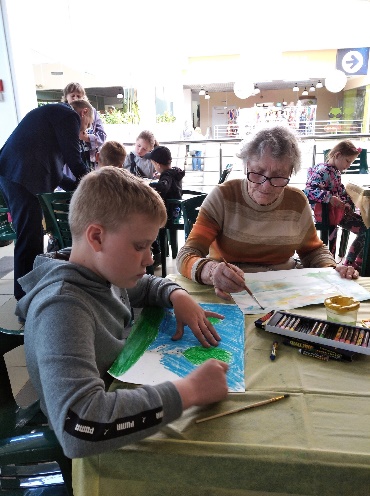 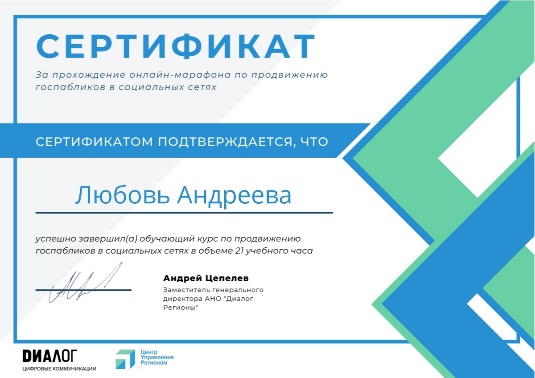 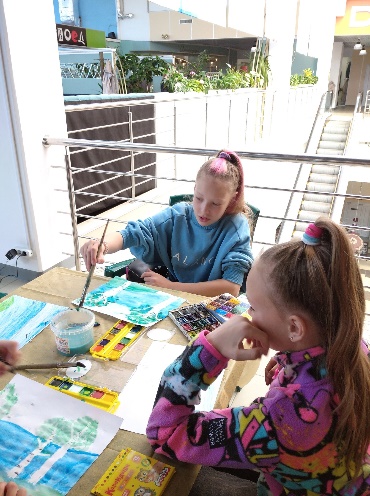 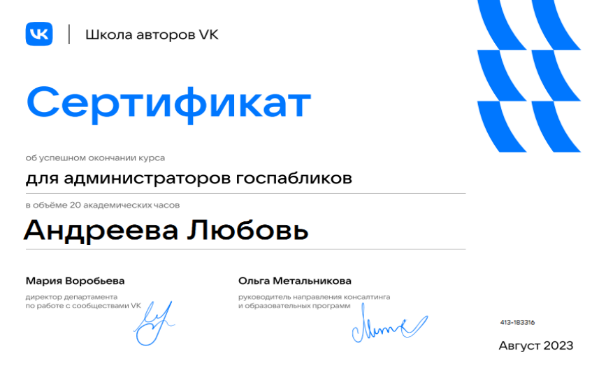 Задачи на 2024 год
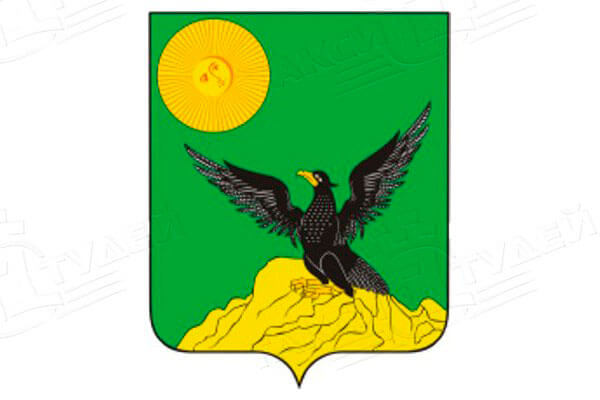 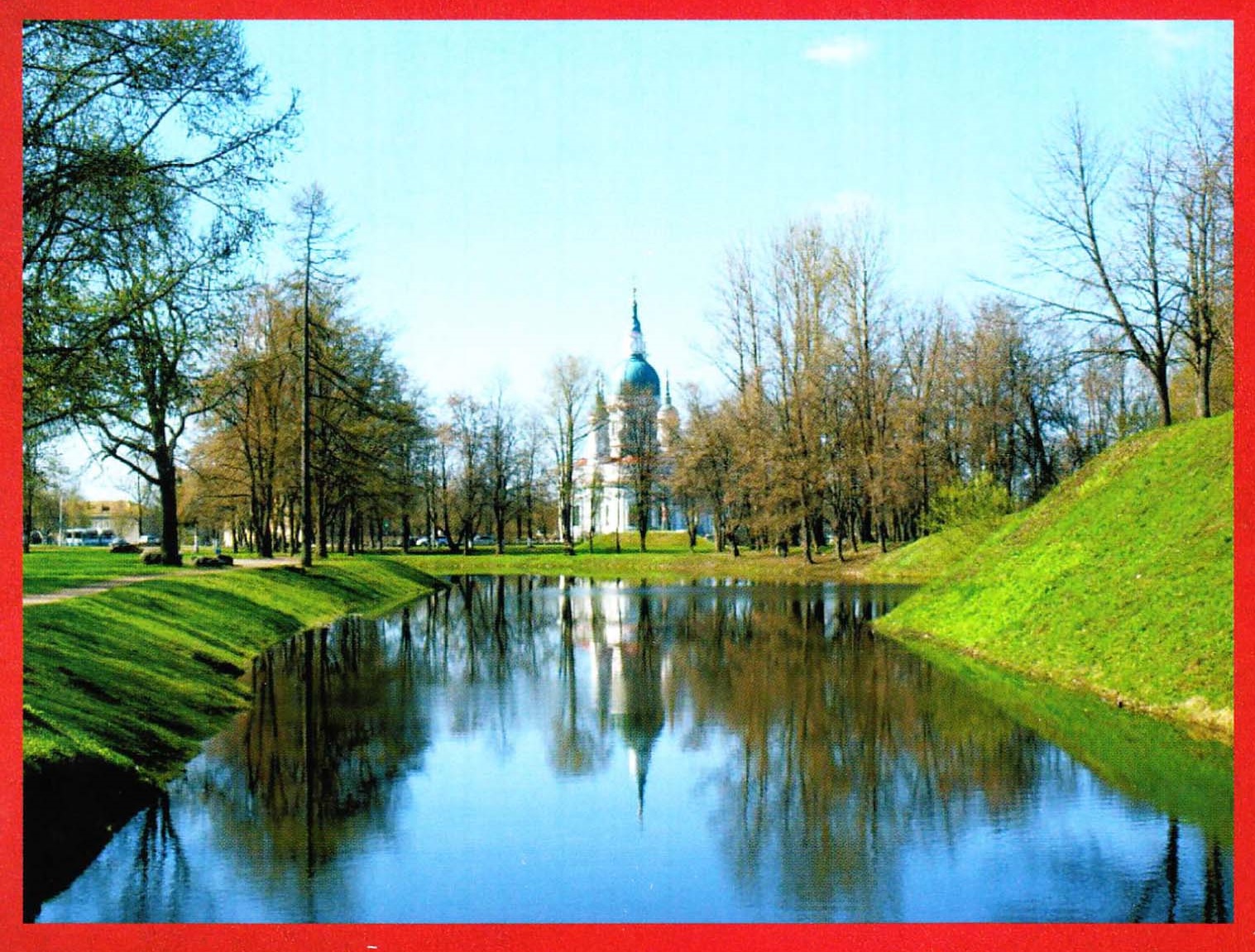 Благодарим за внимание!